症例エントリーシート
XXXXXXXXXX病院 (ご施設名)

XXXX XXXX (エントリー記載者）
XXXX XXXX（執刀予定医）
＊本件の適応の可否については一定の責務を負うが、副反応や治療効果については患者自ら同意した植込み実施施設の治療計画等を遵守し、委員会としての責務を負わない。
日本口腔・咽頭科学会植込み型舌下神経電気刺激療法推進委員会
適応基準チェックリスト（適正使用指針に基づく）
PSGで AHI 20 以上のOSAである
　CPAP不適又は不忍容である
　18 歳以上である
　BMIが 30 未満である
　薬物睡眠下内視鏡検査で軟口蓋の同心性虚脱(※)を認めない
　中枢性無呼吸の割合が 25%以下である
※本品の植込み手術の入院時(植込みの際の麻酔導入時も含む)に確認してよいが、その際に軟口蓋同心性虚脱を認めた場合、手術は行われない旨の同意を予め患者側から得たうえで行う。
患者情報
患者情報 (治療前／HST or/and PSG検査)
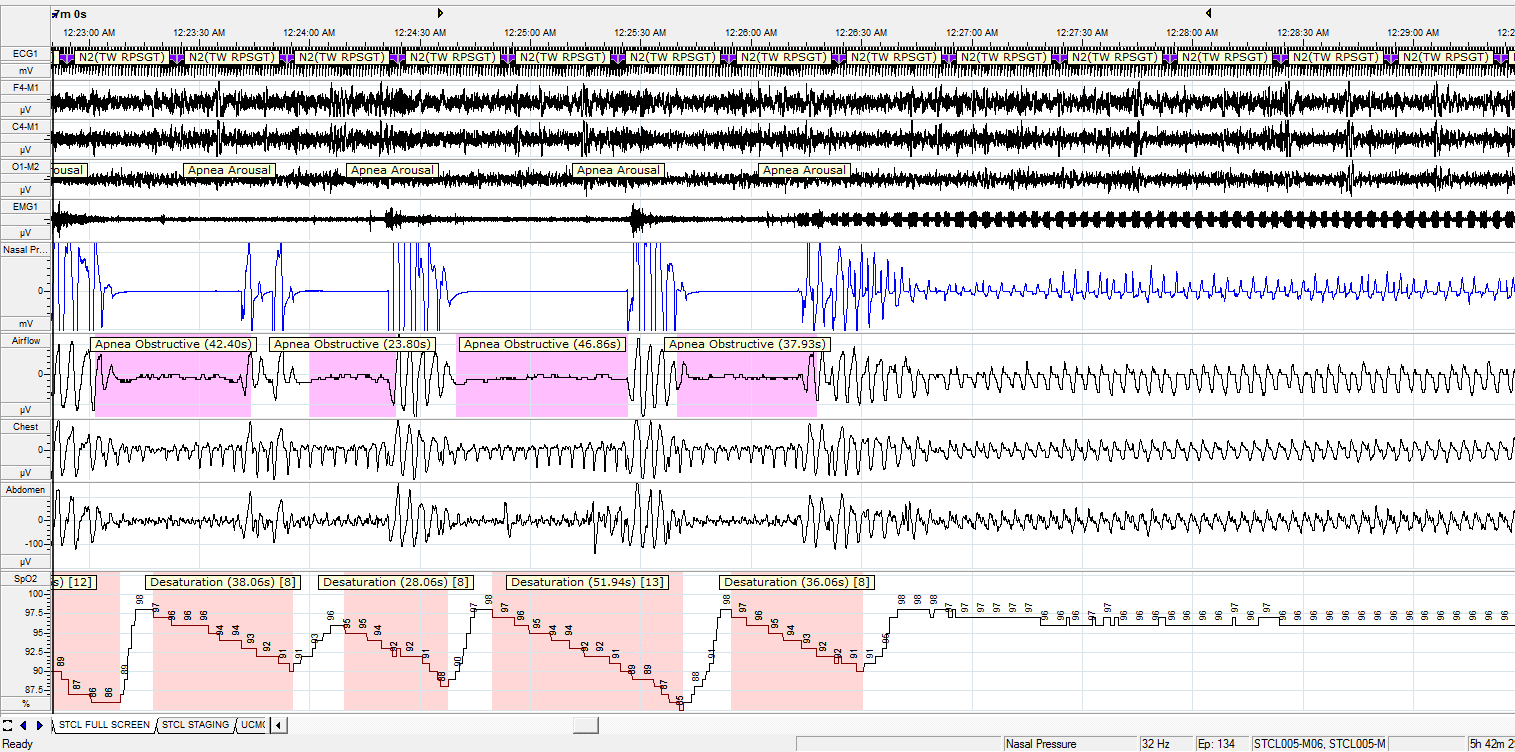 例
HST：REI - /hr
	ODI(3% or 4%)　- /hr lowSpO2  %
患者情報 (DISE検査)
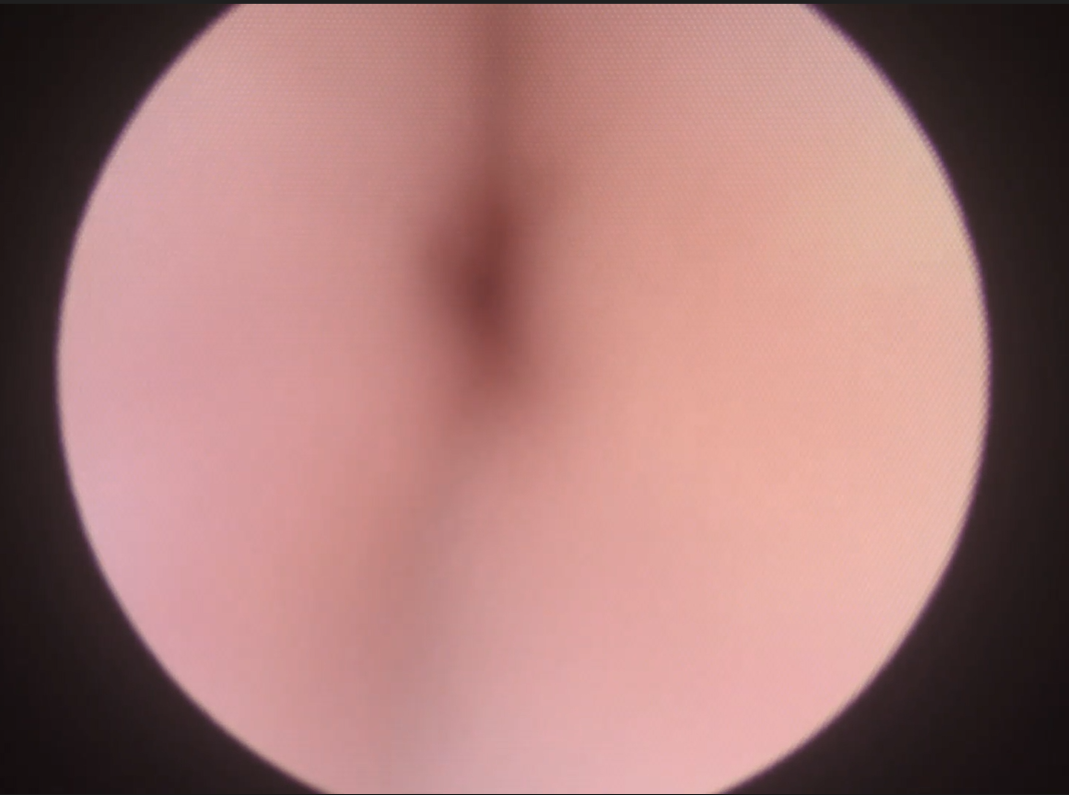 例
検査結果
XXX

XXX

XXX

XXX

XXX
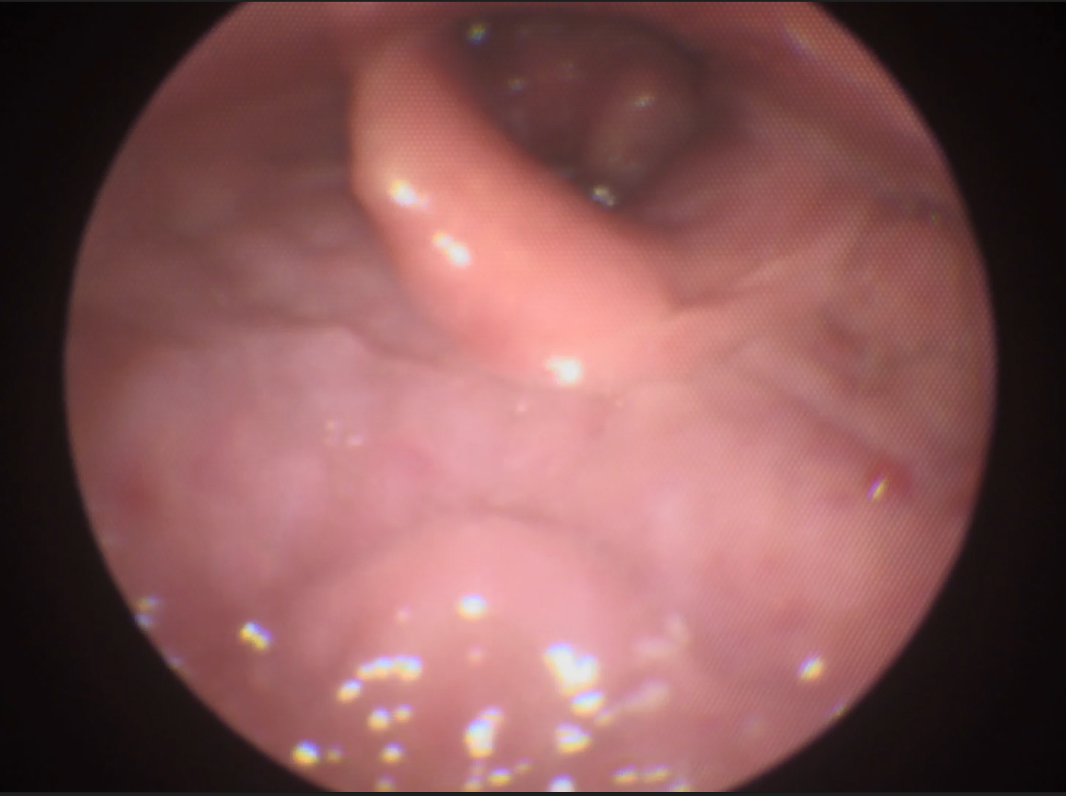